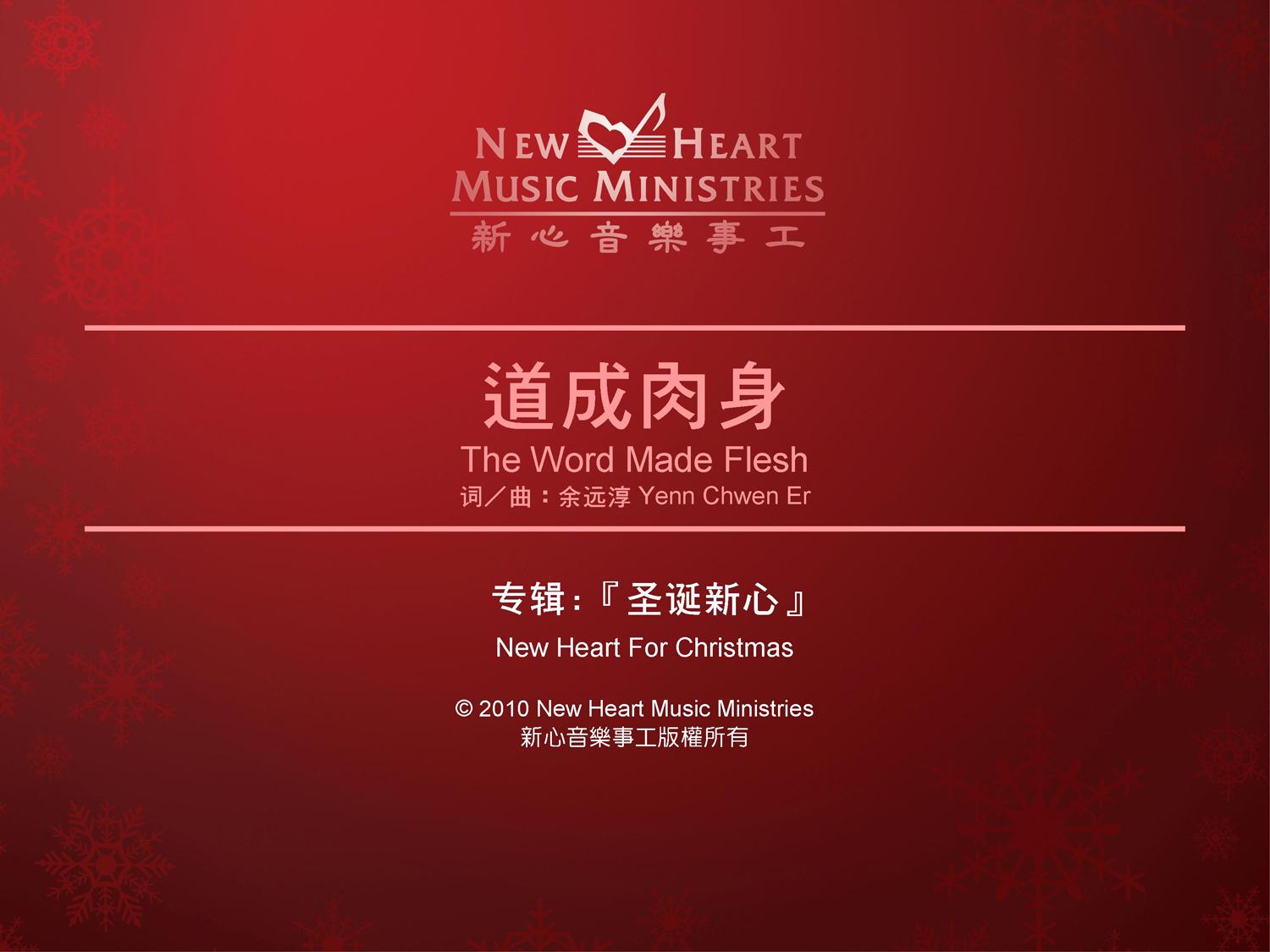 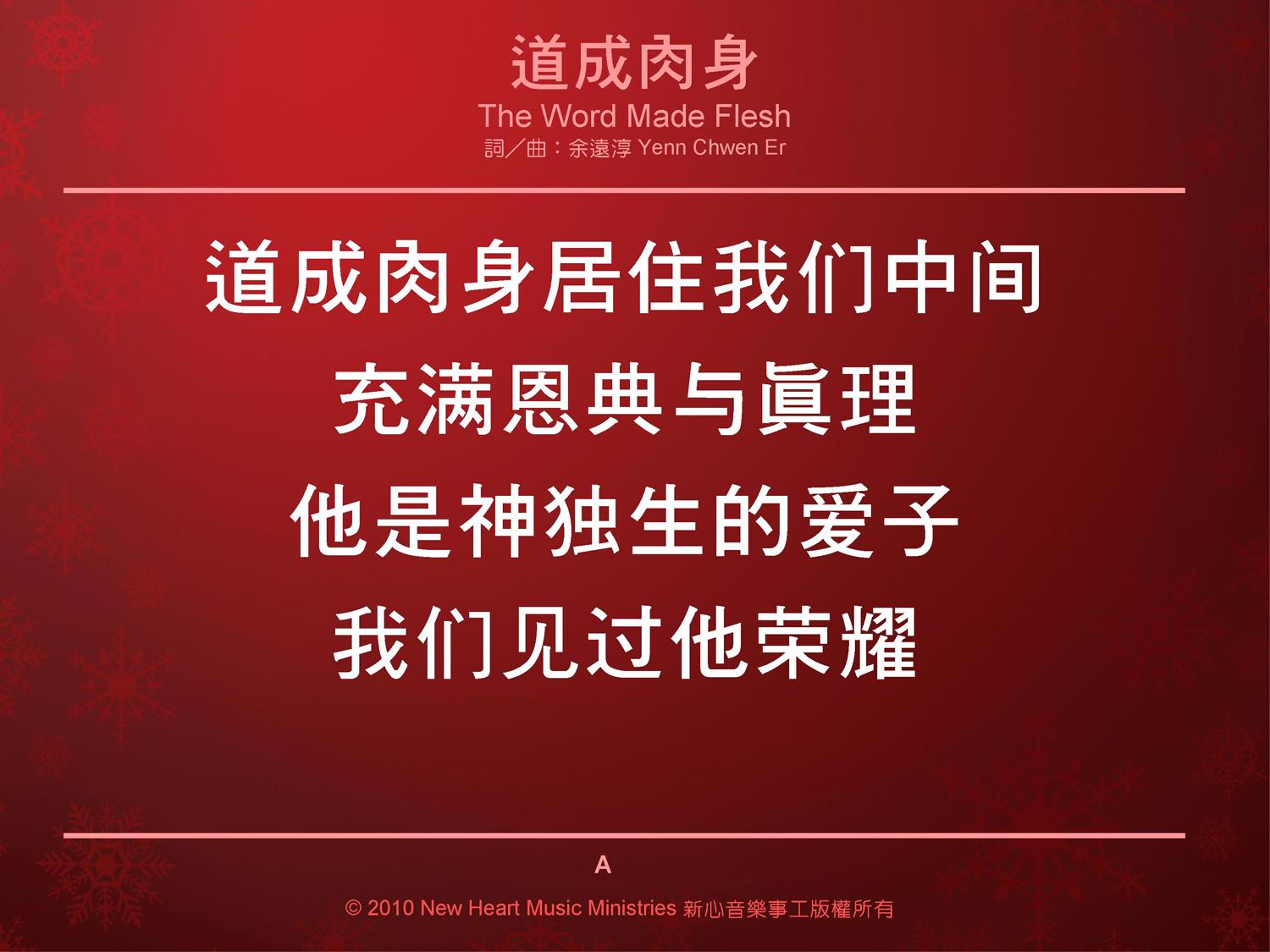 The Word was made flesh, and dwelt among us
Full of grace and truth
He is the one and only begotten Son of the Father
We have seen His glory
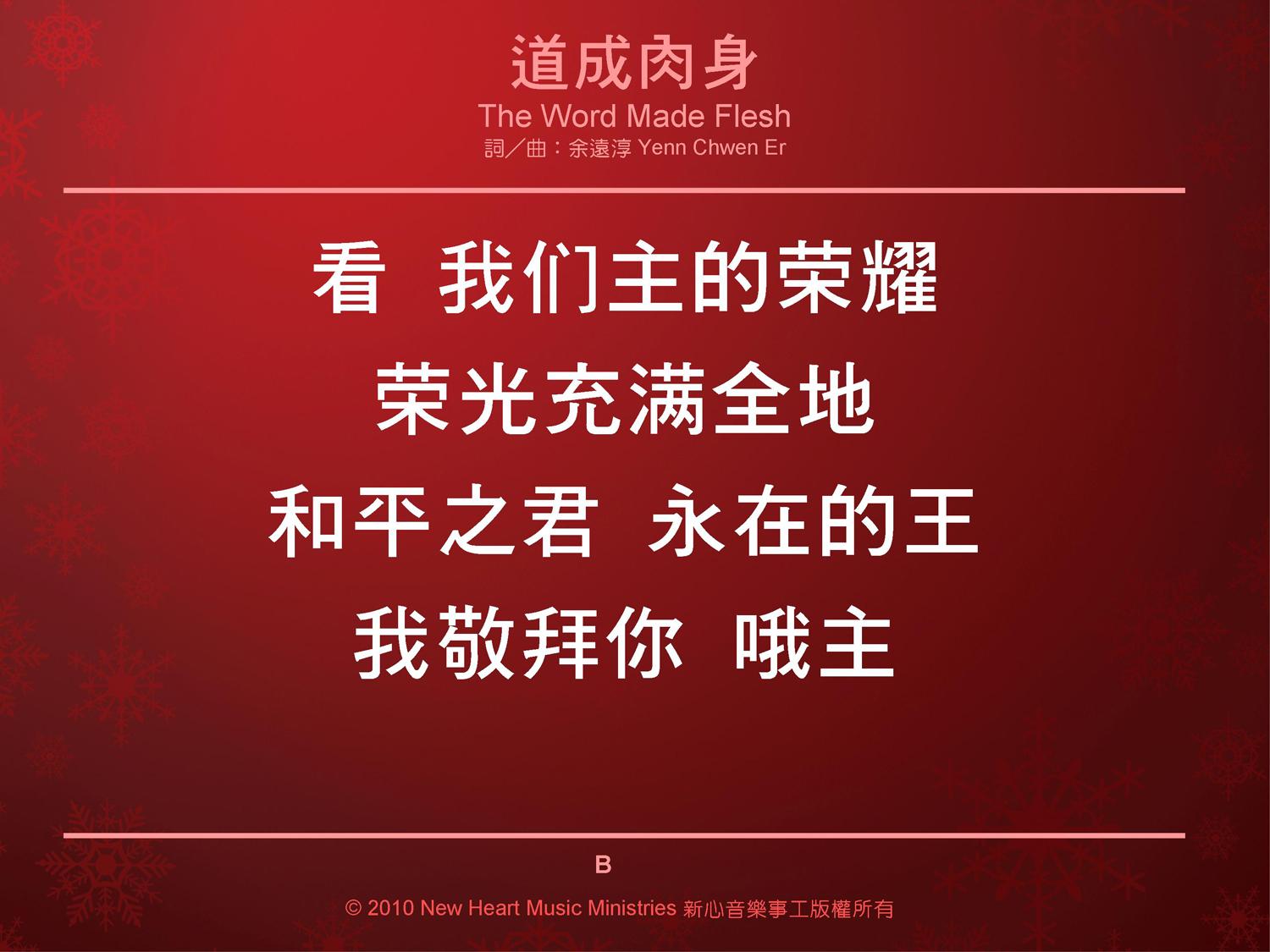 Behold, the glory of our God
Fill the whole Earth
The Prince of Peace, the Everlasting King
I praise and worship You, oh Lord
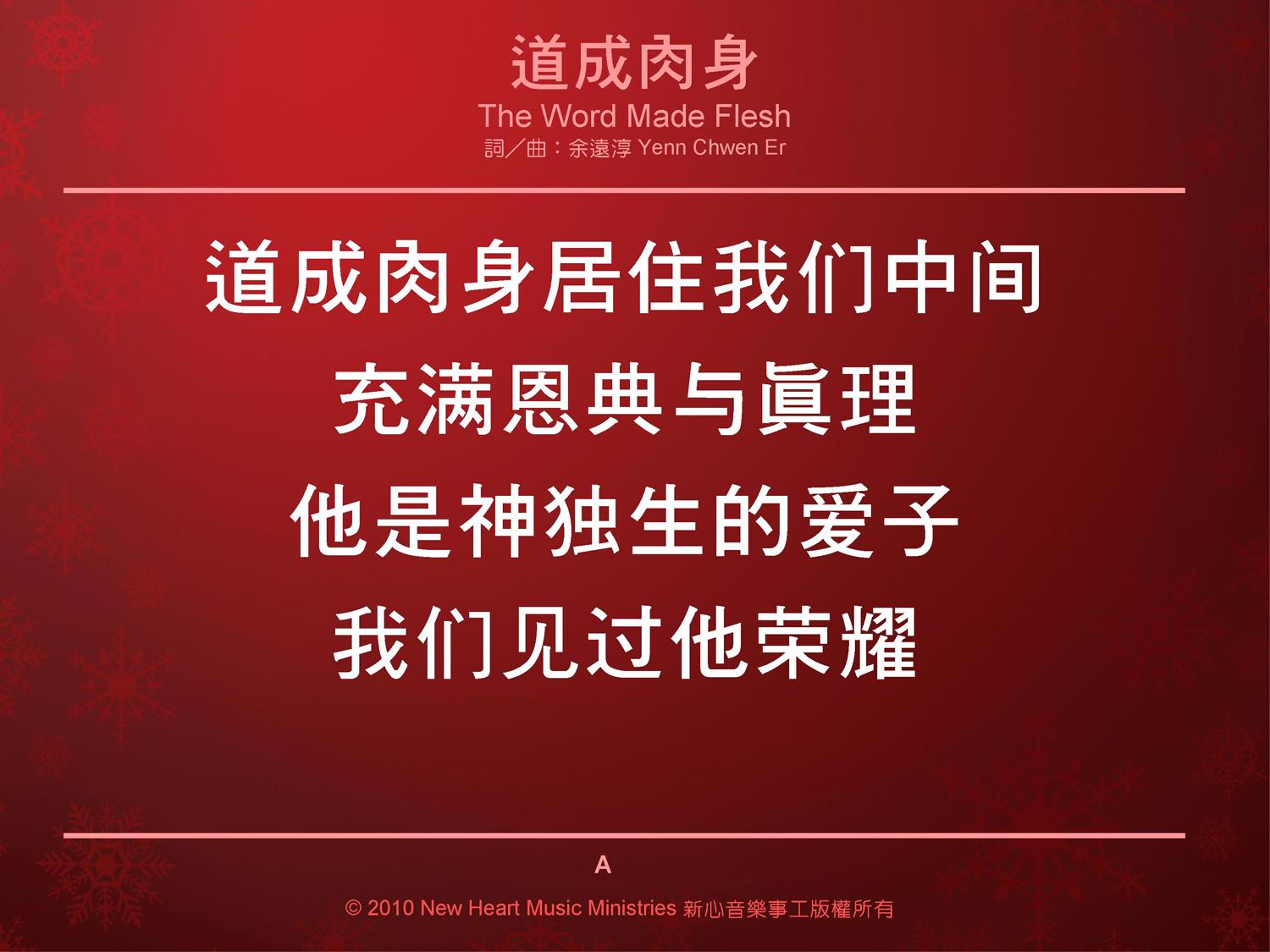 The Word was made flesh, and dwelt among us
Full of grace and truth
He is the one and only begotten Son of the Father
We have seen His glory
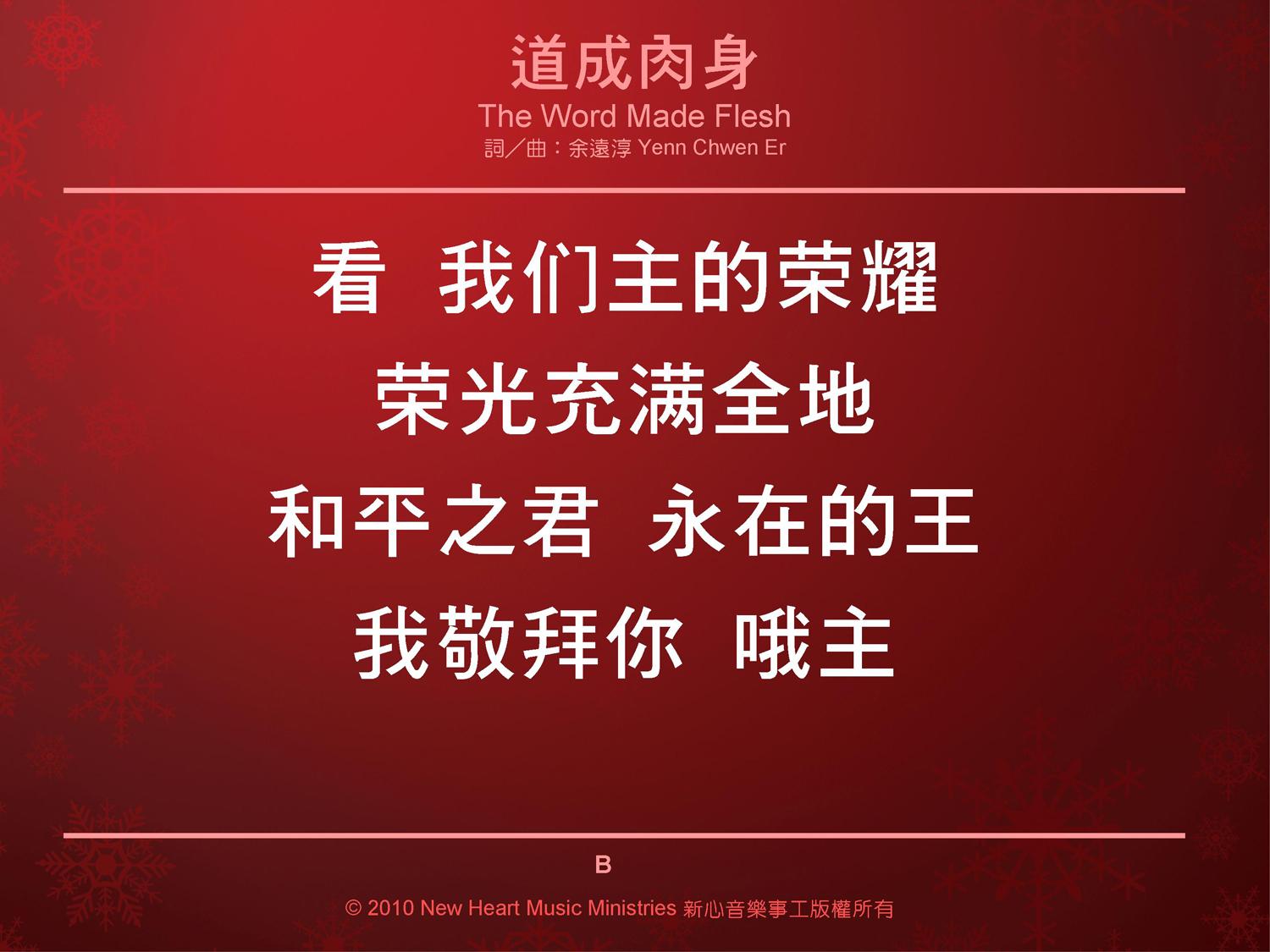 Behold, the glory of our God
Fill the whole Earth
The Prince of Peace, the Everlasting King
I praise and worship You, oh Lord
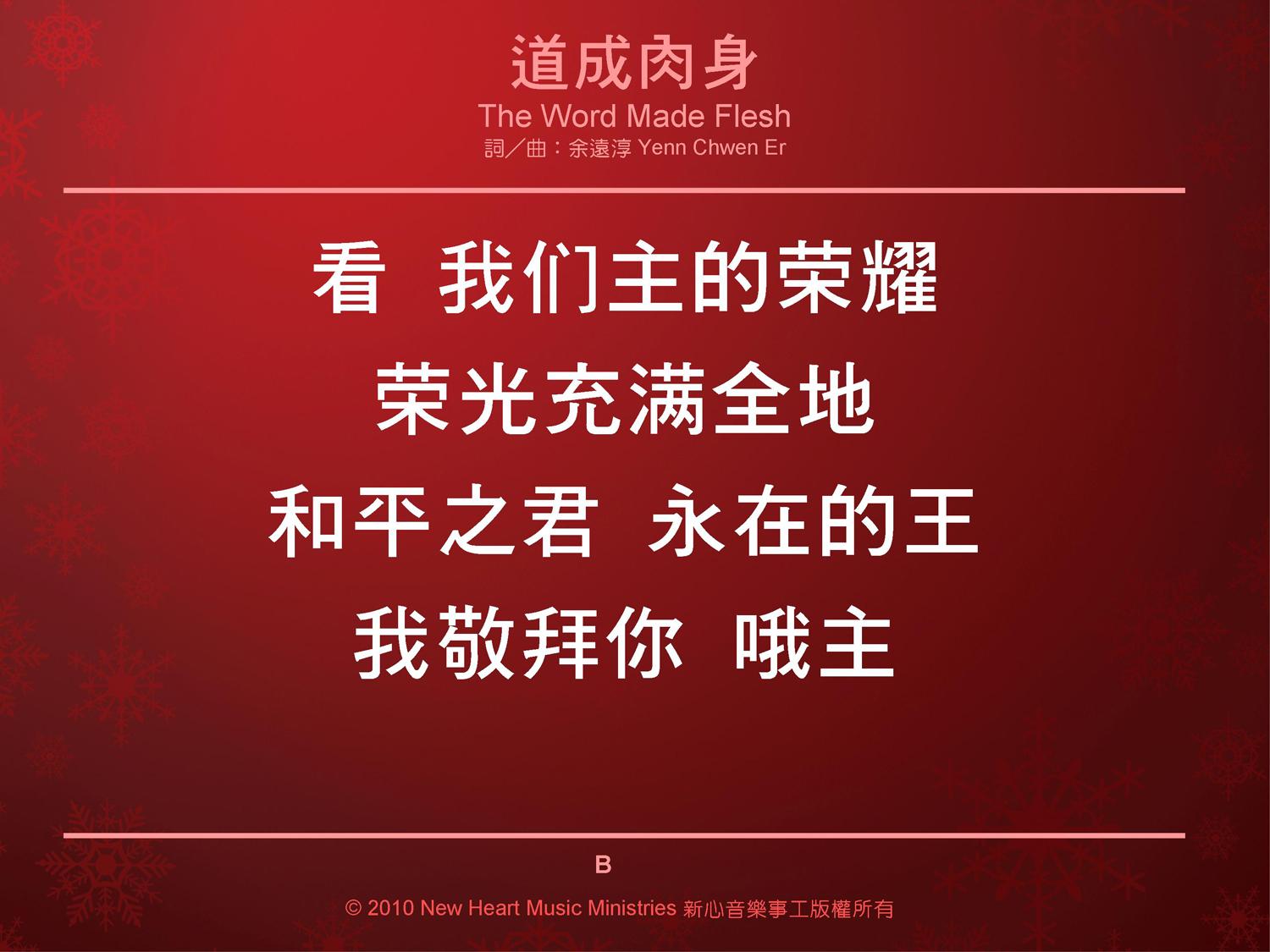 Behold, the glory of our God
Fill the whole Earth
The Prince of Peace, the Everlasting King
(x3)
I praise and worship You, oh Lord (x3)